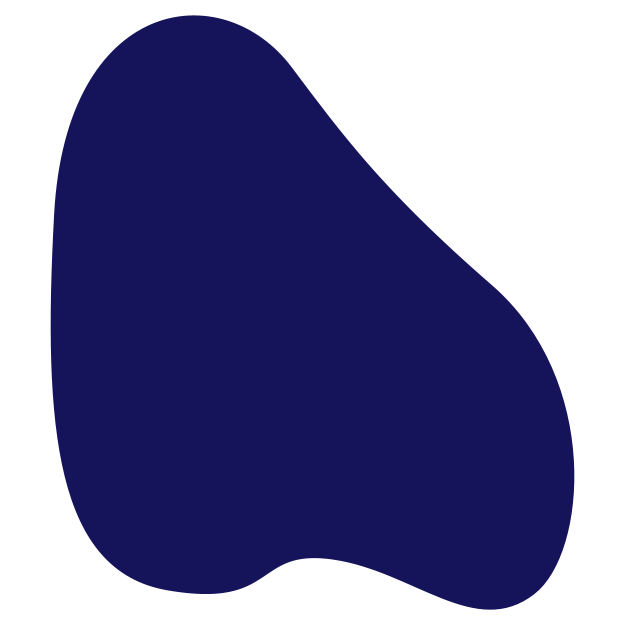 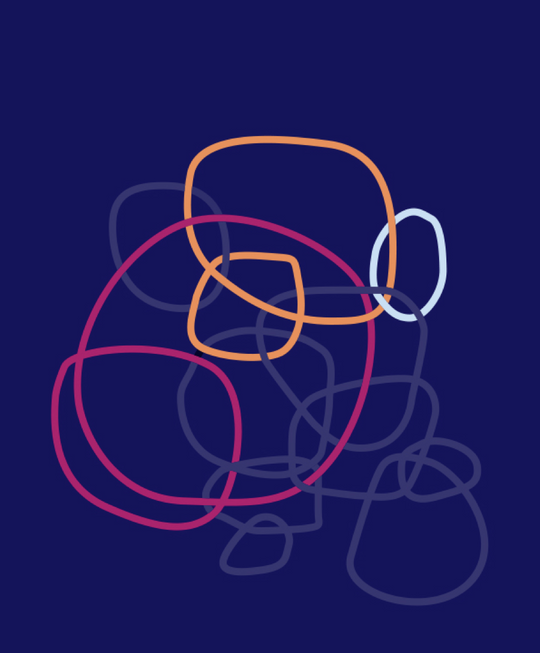 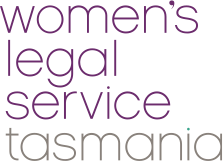 Well-being: it’s everyone’s business
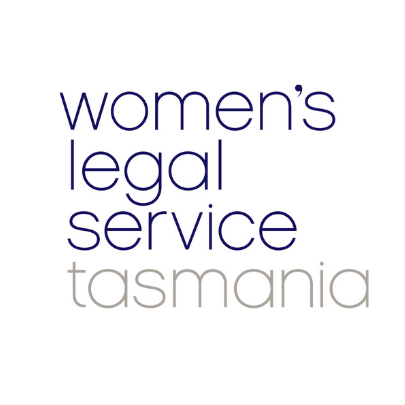 We acknowledge and pay respect to the owners of this land, on which we gather today and acknowledge Elders – past, present and emerging.
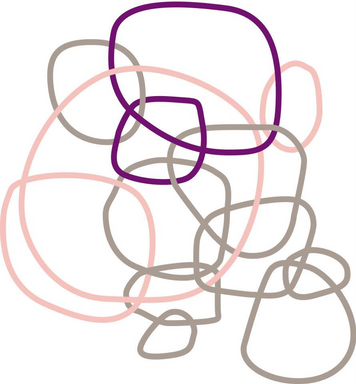 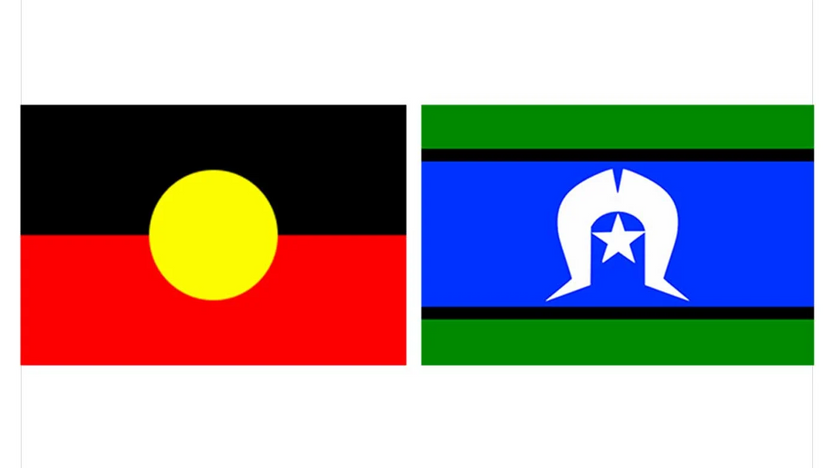 Women's Legal Service Tasmania
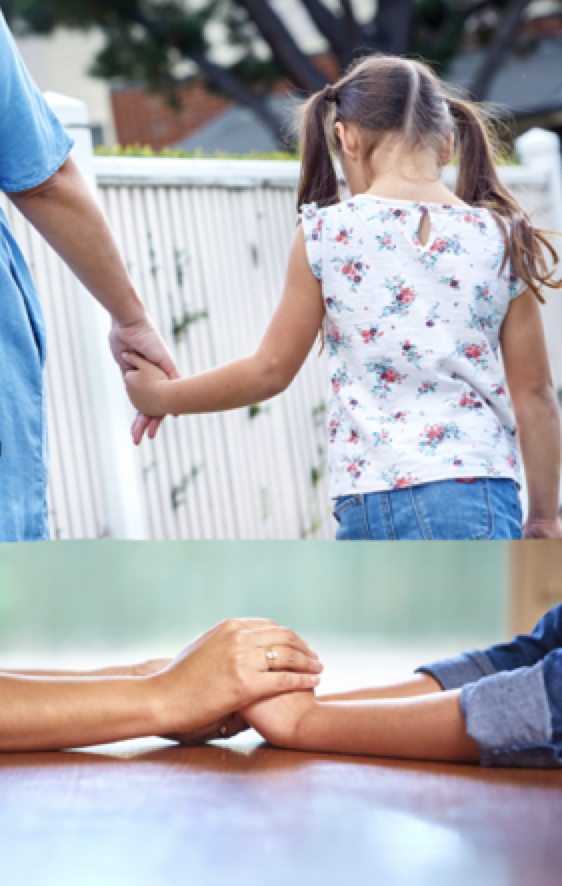 We are a community legal service providing information, advice and legal support, including representation to women across Tasmania. 

We have offices in Hobart, Launceston and Burnie. Our Launceston and Burnie offices run as Domestic Violence Units and have financial counsellors and a social worker.

We also provide free and confidential phone line for advice and referrals for any women with legal issues across the state.
AIM
Share my learnings from WLST journey to prioritising wellness
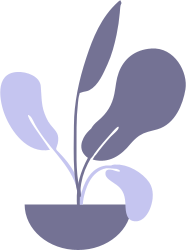 Background
Focus on culture 
Intrinsic nature of work
Viewing well-being as a WHS risk to manage

Aim – Build an engaged, values connected, 
productive, well, supported team
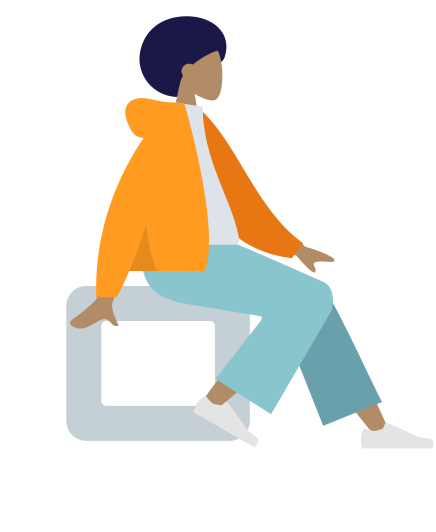 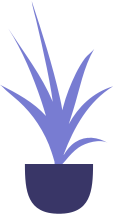 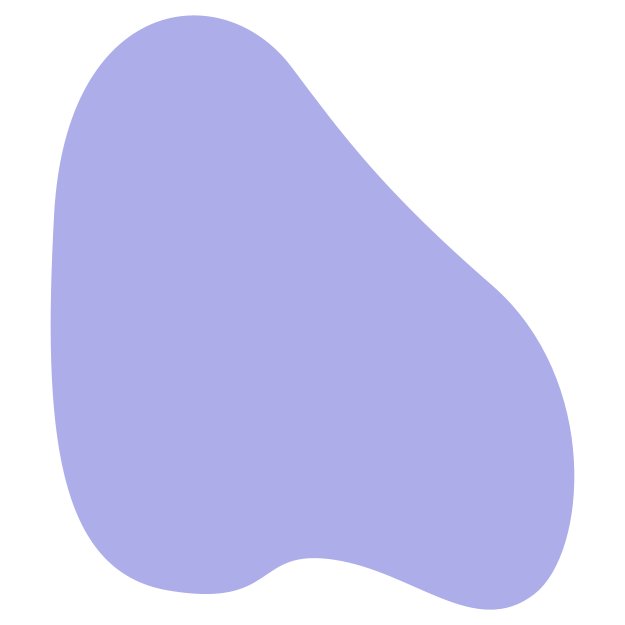 1
2
3
4
Governance leadership
Organisational leadership
Culture
Strategies to support workplace wellbeing
What we will cover?
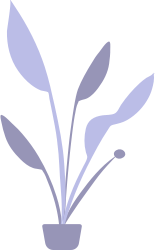 Culture
“…the way things are done around here…”

Culture as a Board priority
Change
Building connection to purpose
Open, transparent, accessible
Valuing all staff
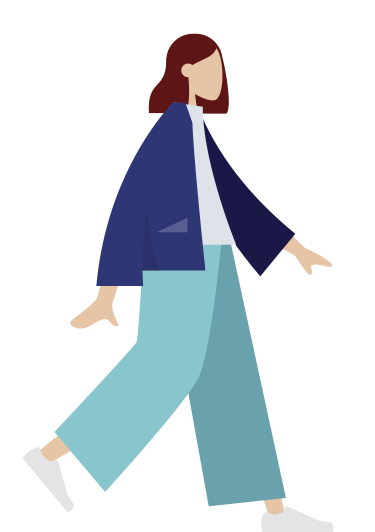 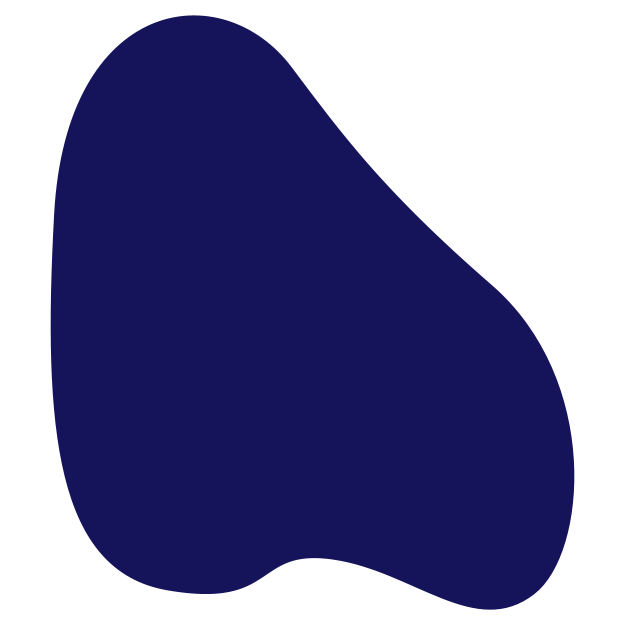 [Speaker Notes: A]
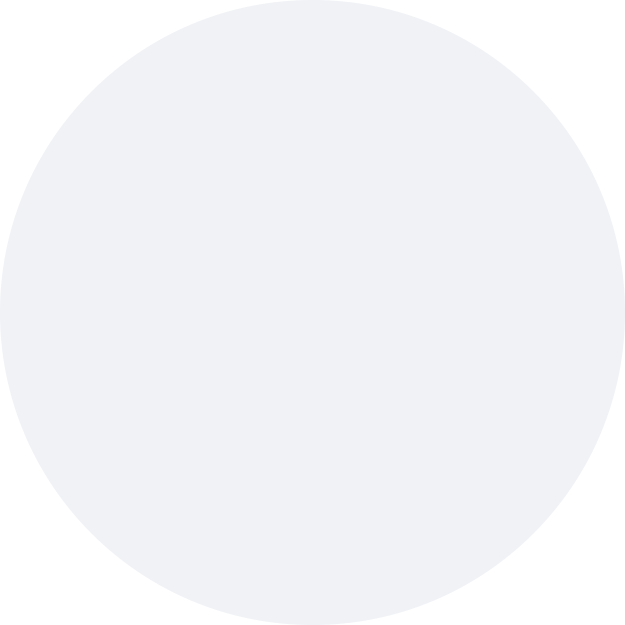 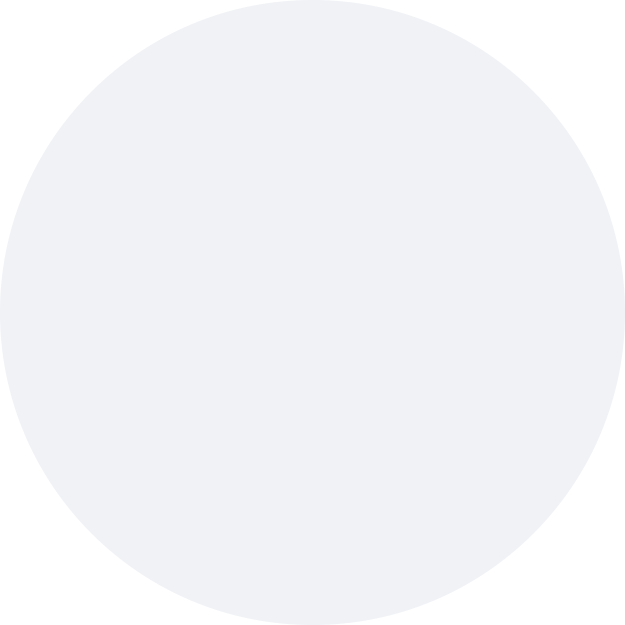 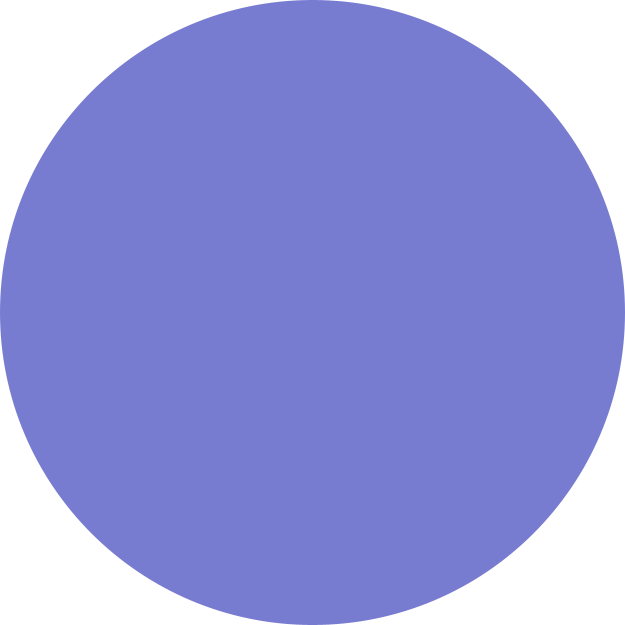 Strategies to support well- being at work
:
MOU RA Tas, supervision 
Encouraging use of EAP 
Constructive debrief 
IWP (clarification of expectations)
Increased supervision of legal work
Team building
Access to training for all staff (mental health, trauma informed)
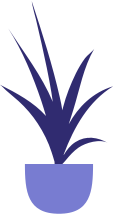 Governance leadership
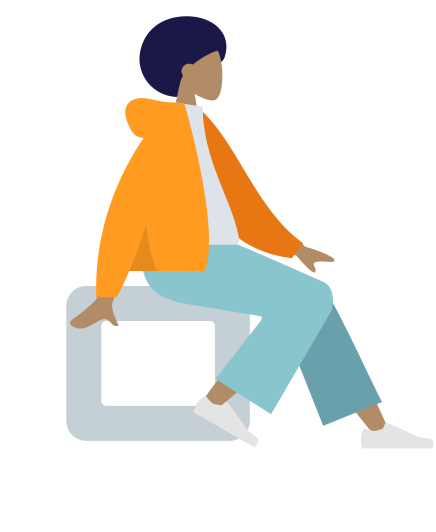 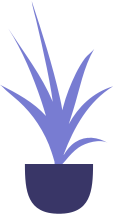 Culture as a Board priority
Board updates 
External Cultural review completed
Investing in leadership development 
MOU with RA Tas supported (bi-monthly)
Board planning and training
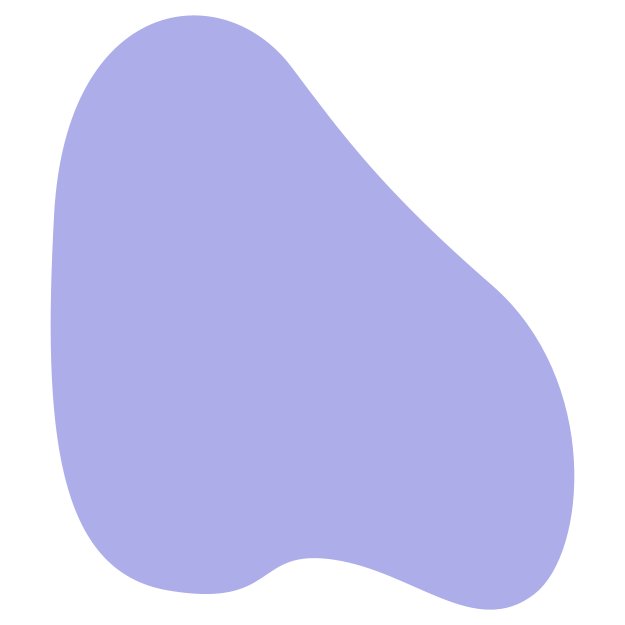 Operational governance
Policies : Wellbeing policy
Connection of strategic purpose to work
Constructive debrief, example
Systems and structure to support staff who are struggling 
connection to profession & other specialists
Consultation
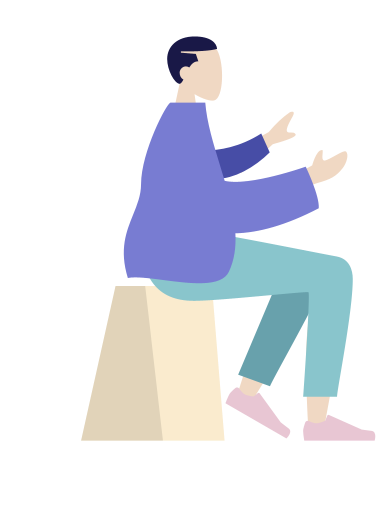 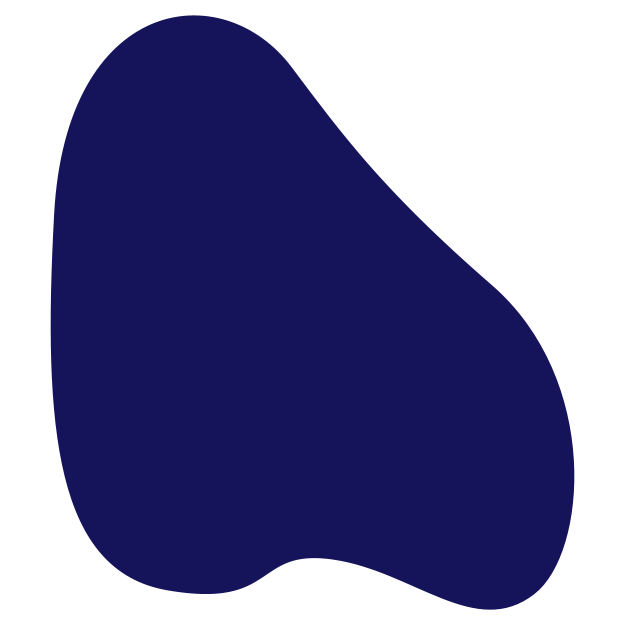 Opportunities
Covid
Staff policy 
Service delivery
Collaboration 
Staff connectiveness
Culture around violence against women more broadly
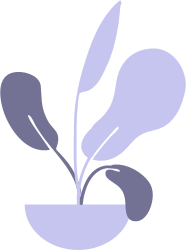 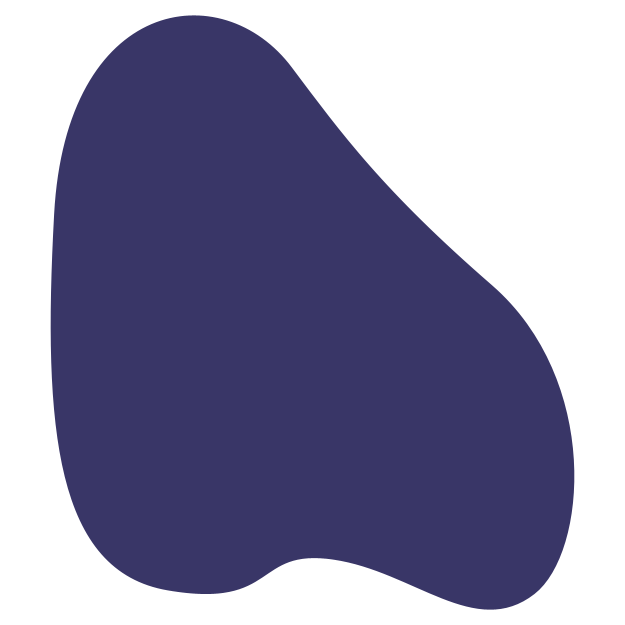 Women's Legal Service Tasmania
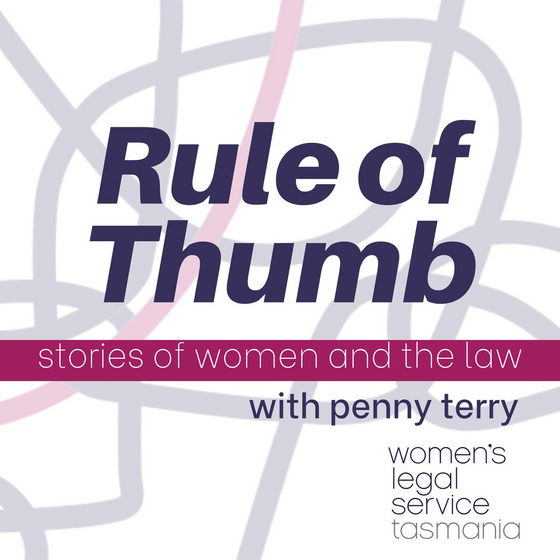 The Rule of Thumb podcast highlights the challenges woman face when they come into contact with the legal system in Australia.

The podcast features conversations from women with experience of the system, lawyers who assist and represent women, and counsellors who provide them with support.
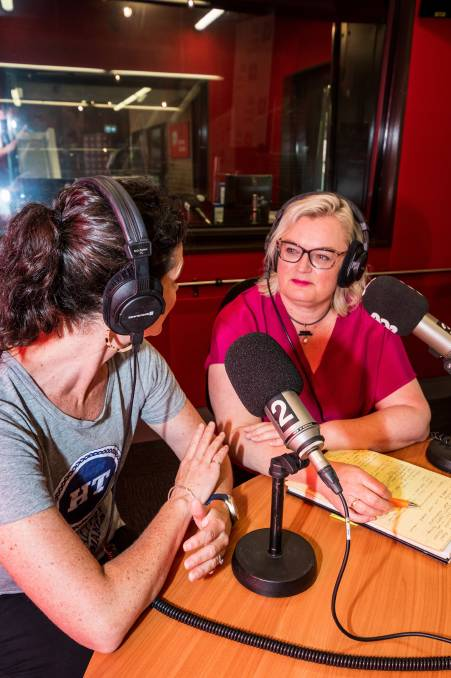 Challenges
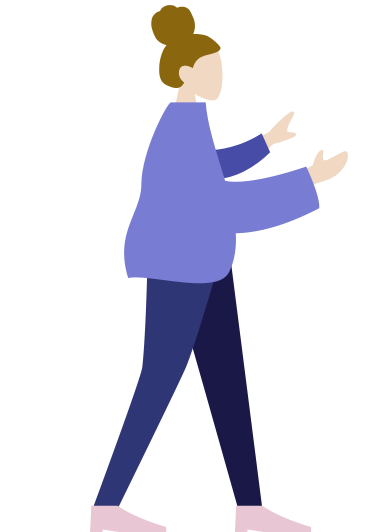 Loss of staff
Working with/to Board 
Trying to do too much at once
Poor work life balance
Self critical
Restructuring in April 2021 for budget reasons
QUESTIONS? COMMENTS?
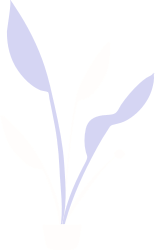 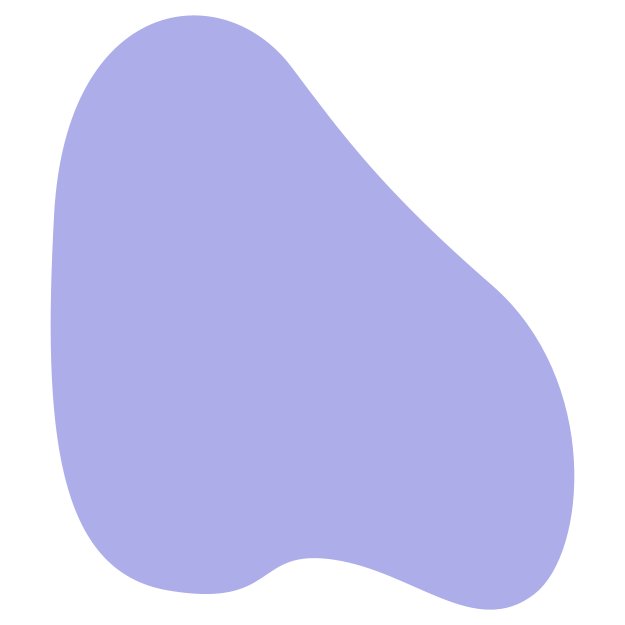 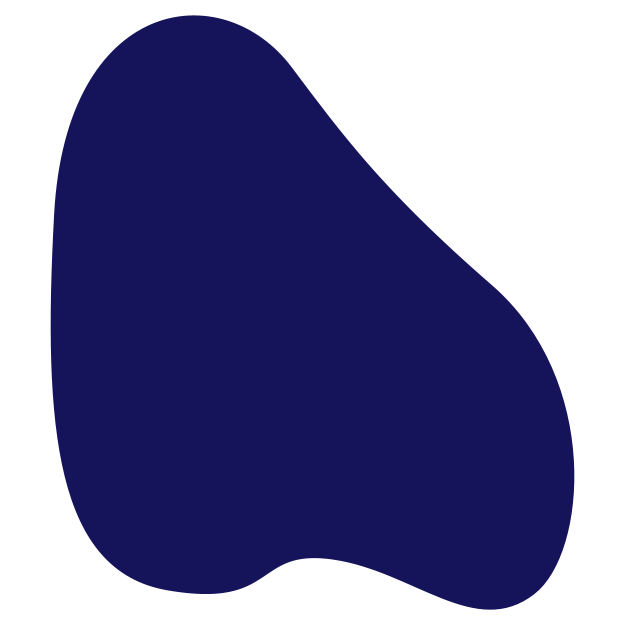 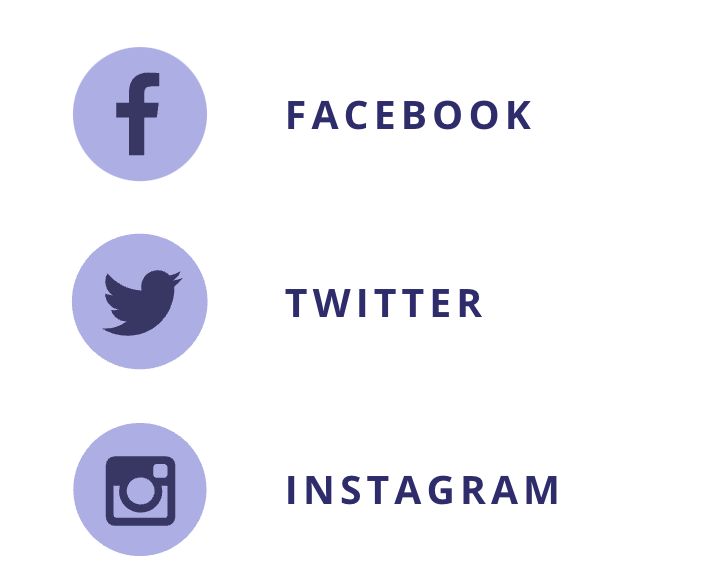 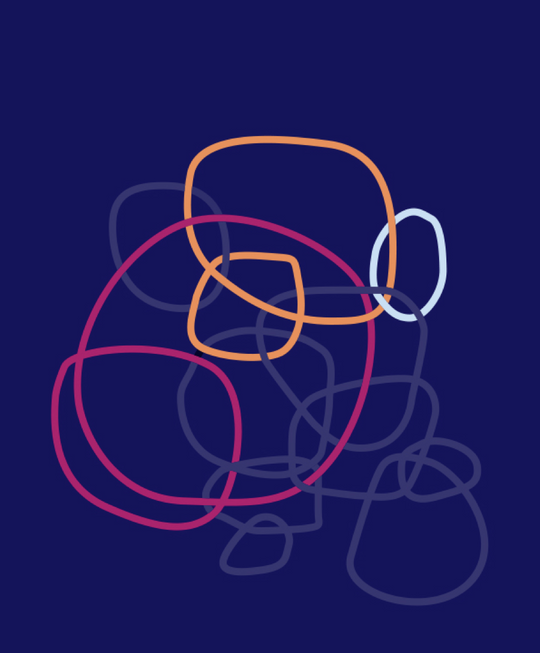 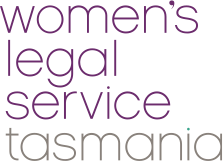